Plotino
Plotino (Licopoli [Egitto], 205 ca.-Campania, 270 ca. d.C.)
Enneadi (54 = 6 X 9), trattati ordinati dall’allievo Porfirio; Perì tou kalou (Sul bello, Enneadi, I, 6) e Perì tou uoetou kalous (Sul bello intelligibile, Enneadi, V, 8)

Netta distinzione tra mondo sensibile e mondo intellegibile
Schema triadico e «processione per sovrabbondanza» delle ipostasi intellegibili; l’Uno come potenza produttrice sempre in atto
La materia sensibile non costituisce un principio di per sé, ma procede essa stessa dall’ultima delle ipostasi
L’esperienza estetica è intesa come conoscenza mistico-metafisica
Il bello come splendore della forma
Riprende da Platone il tema del Bello come splendore di un’idea intelligibile, ma trasforma la dimensione estetica in un’esperienza di carattere mistico destinata, da un lato, a condurre l’anima a farsi una sola cosa con il divino e, dall’altro, a sottrarre il bello alla dimensione materiale, dell’ordine e della misura.

Uno [ogni ente è ciò che è sono in virtù dell’unità; se si spezza tale unità, l’ente cessa di essere] – Nous (Spirito) – Anima (materia)

Bello: traccia dell’Uno (to Hen), del supremo principio intellegibile della realtà, che è al di là dell’essere e del pensiero; visibilità di una forma nella materia, che in se stessa, come privazione di ogni forma, non possiede alcuna bellezza, venendo a coincidere con il brutto assoluto
Che cosa potrebbe esserci se non fosse unità? Tant’è vero che, privati appena dell’unità che vien loro attribuita, gli enti non sono più quelli. Esemplificando, non si ha esercito se esso non sa presentarsi uno, né si ha coro né gregge se non sono «uno». Anzi, una casa o nave se non hanno unità […]» non saranno più né casa né nave. 
Enneadi, VI, 9
«Che cos’è dunque questa bellezza nei corpi? Questo noi dovremo indagare innanzitutto [...]. Tutti, per così dire, affermano che la bellezza visibile consiste in una simmetria delle parti, le une rispetto alle altre e all’insieme, cui si aggiungono delle belle tinte; e così negli esseri considerati come in tutti gli altri la bellezza consisterebbe nella loro simmetria e nella loro misura; per costoro l’essere bello non sarà semplice, ma soltanto e necessariamente composto; il tutto poi sarà bello, ma le sue parti, singolarmente prese, non saranno belle, ma solo nella loro unione, perché questa sia bella. Però è  necessario che anche le parti siano belle, se è bello l’insieme: una cosa bella difatti non é composta di parti brutte, ma tutto ciò che vi è contenuto è bello. 
E poi per costoro, i bei colori, come la luce del sole, sarebbero privi di bellezza perché sono semplici e non traggono la loro bellezza dalla simmetria delle parti. E l’oro, come è bello? E lo splendore degli astri che si vede di notte, perché bello? Similmente la bellezza di un suono semplice sarà tolta  eppure ciascuno dei suoni che fanno parte di un bello insieme, è spesso bello in sé. E quando lo stesso viso, rimanendo sempre identica la sua simmetria, ci appare ora brutto ora bello, non si dovrà forse dire che la bellezza che è nelle proporzioni è diversa da queste e che il viso ben proporzionato è bello per altra cosa?» (I, 6, I)
Forma e creatività nell’arte
«Poniamo, se così piace, due blocchi di marmo, l’uno accanto all’altro: l’uno è ancora grezzo e non lavorato, l’altro ha subito l’opera dell’artista ed è diventato la statua di un dio o di un uomo: di un dio, come di una Grazia o di una Musa; di un uomo, ma non di un uomo qualsiasi, ma di uno che l’arte abbia adornato di ogni bellezza. È evidente che il marmo, che ha accolto in sé, per opera dell’arte, la bellezza della forma, è bello non perché è pietra [...] ma a causa della forma di cui l’arte lo rivestì; questa forma non c’era, prima, nella materia, ma era nella mente dell’artista ancor prima di entrare nel marmo»
L’artista partecipa al principio generativo che è alla base della realtà: come l’Uno informa la materia attraverso il Nous e l’Anima, così l’artista lavora la materia grazie alle idee che ha nella sua mente (ma che non inventa!)
«Le arti non imitano semplicemente le cose che si vedono, ma si elevano alle forme ideali, dalle quali deriva la natura [...]. Così Fidia creò il suo Zeus senza guardare a un modello sensibile, ma lo colse quale sarebbe apparso, qualora Zeus stesso consentisse ad apparire ai nostri occhi»: ESTENSIONE ALLE ARTI FIGURATIVE DELLO STATO DI «INVASAMENTO» delle arti musive
L’informe genera la forma
«La realtà vera o ciò che è al di là del bello non può essere misurato: perciò non deve avere una forma, né essere una idea. Perciò colui che è la realtà prima ed è il Primo, è senza forma [...]. La forma infatti è la traccia dell’informe, poiché è questo che genera la forma, non la forma che genera l’informe»

Platone e Plotino:
Se per Platone l’esperienza estetica guidava l’anima all’interno verso l’ordine e la misura, per Plotino invece essa ha come suo termine l’affermarsi dell’incommensurabile, cioè l’Uno in quanto sorgente di ogni vita, di ogni forma e, quindi, di ogni bellezza.
L’arte come via d’ascesa all’Uno
L’irrisolvibile conflitto di materia e forma nell’arte
Per la bellezza artistica vale ciò che Plotino afferma per la bellezza del corpo: «Chi considera la bellezza corporea non deve perdersi in quella ma riconoscere che essa è un’immagine, un’orma, un’ombra, e correre col pensiero a ciò di cui essa rappresenta l’effigie»
Ripresa delle riflessioni platoniche sulla mimesis icastica: 
l’arte deve svincolarsi da ogni istanza naturalistica, risultando tanto più perfetta quanto più si allontanerà dal modo in cui le cose ci appaiono ai sensi. 
Si prepara la fine dell’arte classica e le basi dell’arte bizantina (e dell’allegorismo medievale)
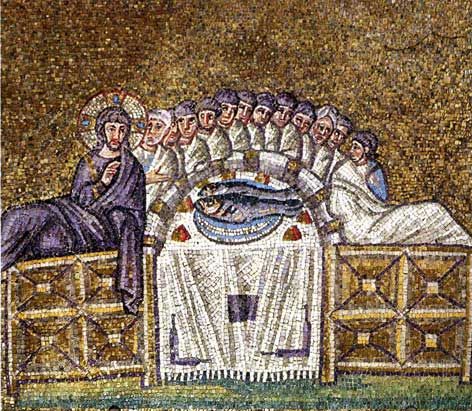 Sant’Apollinare Nuovo, Ravenna,  VI-VII secolo, La samaritana e L’ultima cena
Analogia tra mondo e Dio e oggettività del Bello
Creazione 

Il Dio cristiano non è un demiurgo: generazione ex nihilo e contingenza del mondo
San Paolo, Nuovo Testamento «Ciò che di Dio si può conoscere, è [...] manifesto; Dio stesso lo ha [...] manifestato. Infatti, dalla creazione del mondo in poi, le sue perfezioni invisibili possono essere contemplate con l’intelletto nelle opere da lui compiute, come la sua eterna potenza e divinità» 
«La creazione, come le parole di un libro, rimanda [...] al suo Signore e Creatore» Atanasio, patriarca di Alessandria, III secolo d.C.
Analogia tra mondo e Dio e oggettività del Bello (II)
Il mondo è bello in quanto creato da Dio (la bellezza è uno dei trascendentali dell’essere): la bellezza è oggettiva e tutto ciò che esiste al mondo ci parla del suo artefice:
«Davvero stolti per natura tutti gli uomini / che vivono nell’ignoranza di Dio, / e dai beni visibili non riconobbero colui che è, / non riconobbero l’artefice, pur considerandone le opere. / Ma o il fuoco o il vento o l’aria sottile / o la volta stellata o l’acqua impetuosa / o i luminari del cielo / considerarono come dèi, reggitori del mondo. / Se stupiti della loro bellezza, li hanno presi per dèi / pensino quanto è superiore il loro Signore, / perché  li ha creati lo stesso autore della bellezza» (Sapienza, Vecchio Testamento)
Analogia alla base della concezione allegorico-simbolica del mondo in quanto opera divina: rapporto di somiglianza ma anche di dissomiglianza.
Non creatività dell’arte
«Ricorda che non puoi fare nulla da solo, rifletti sul fatto che tu non hai e non pensi niente se non ciò che è voluto da Dio, ma credendo, avendo fede e rendendo grazia, devi alla divina compassione qualunque cosa tu sappia o sia in grado di fare»
Schedula diversarum artium (1125 ca.), padre Teoﬁlo, prologo libro terzo

Roman de la Rose; 1237, Guillaume de Lorris; portato a compimento da Jean de Meun tra 1275 e 1280: descrive l’arte come un mendicante che, povero di scienza ma desideroso di imitare la capacità generativa della Natura, prega la ministra di Dio perché gli insegni quella scienza divina che le permette di conferire vita a ciò che produce
Funzione allegorica delle arti plastico-figurative
La teoria patristica dei quattro sensi delle Sacre Scritture viene applicata non solo alla natura, ma anche all’arte
Le arti plastico-figurative hanno un ﬁne pedagogico-contemplativo: sculture, pitture, architetture acquistano valore solo in quanto assumono un signiﬁcato che va al di là del semplice piacere che offrono ai nostri sensi 


rappresentazioni caratterizzate da un netto antinaturalismo e universo di forme visionarie che non appartengono più ordine naturale, bensì a quello soprannaturale
                                     
Valore letterale, morale, allegorico [teologico-spirituale] e anagogico
Trivio e quadrivio
«Trivio» (grammatica, retorica e dialettica [poesia]) e «quadrivio» (geometria, aritmetica, astronomia, musica): insegnate nelle scuole nate intorno ai monasteri e alle cattedrali 
Costituiscono la ﬁlosoﬁa, cioè il sapere preparatorio allo studio della teologia, che consiste nella lettura e meditazione delle Sacre Scritture.

Macrobio (V sec.): poesia antica preparazione allo studio delle Sacre Scritture; sapienza antichissima che prepara alla meditazione biblica
Con una differenza: le Sacre Scritture raccontano fatti storicamente avvenuti, la poesia fatti puramente inventati e, quindi, menzogneri
Agostino d’Ippona (354-430)
Perduta la sua opera dedicata speciﬁcamente al problema del bello, il De pulchro et apto, ma bellezza tema centrale in De ordine, il De musica, Confessiones, De vera religione, De doctrina christiana e De civitate Dei
Idea antico-classica del bello come armonia fondata sulla proporzione o consonantia
A questa concezione del bello come armonia si afﬁanca l’idea, prettamente neoplatonica, secondo cui il bello consiste nella luce o claritas
Dicotomia di Bellezza sensibile e bellezza intelligibile (es. musica)
Claritas di una species intellegibile
La bellezza: claritas di una species o forma intelligibile che custodisce la verità interiore della cosa
L’apprensione della (vera) bellezza è un atto intellettuale, anche se a spingerci a cercare la bellezza è la bellezza sensibile
Caratteri della bellezza, secondo Agostino: eguaglianza (aequalitas), corrispondenza (similitudo) e congruenza (consonantia) riscontrabili nelle cose
De vera religione, «le cose non sono belle perché piacciono, bensì piacciono perché sono belle»
Struttura teocentrica della bellezza
Se il mondo è bello perché rispecchia la proportio divina, allora movimento di puriﬁcazione dal basso (sensibilità) all’alto (Dio)
«È grande la bellezza della terra, ma ha un arteﬁce. Grandi prodigi sono quelli dei semi e delle piante che crescono, ma tutte queste cose hanno un creatore. Contemplo la grandezza del mare che mi sta intorno, mi stupisco, ammiro; cerco l’arteﬁce. Levo gli occhi al cielo e alla bellezza delle stelle; ammiro lo splendore del sole, capace di illuminare il giorno, e la luna che consola le tenebre notturne. Sono cose meravigliose, degne di lode, anzi stupende e, non più terrene, sono già celesti. Ma non si placa qui la mia sete; le lodo, le ammiro, ma è di chi le ha fatte che ho sete» (Enarrationes in Psalmos, 4, 7)
Ascesa spirituale e di conversione interiore in cui l’anima umana, rientrata in se stessa nel distacco dai sensi e riconosciuto in Dio il principio di ogni bellezza, si ricongiunge a Dio, in cui trova appagamento e pace nella verità
Il brutto
Se il bello consiste in proporzione e ordine, cioè nell’intimo legame tra gli aspetti di un singolo fenomeno e tra questo e tutti gli altri, allora nulla nel mondo può essere detto brutto in assoluto, perché tutto rientra nell’ordine divino.
Persino l’essere più miserevole e basso è bello nel proprio genere e, se esso ci appare brutto, è perché non riusciamo a coglierne il rapporto con l’insieme totale.

Ma allora ci sono diverse gradazioni di bellezza? E il male?
«Il male di cui cercavo l’origine non è una sostanza, perché, se fosse una sostanza, sarebbe un bene. E invero o sarebbe una sostanza incorruttibile e perciò senz’altro un bene grande, o una sostanza corruttibile e perciò un bene che, altrimenti, non potrebbe andar soggetto a corruzione. Perciò vidi chiaramente come tu facesti buone tutte le cose» (Confessioni, VII, 12)
Tommaso d’Aquino e il De ente et essentia
L’essenza di una cosa è diversa dalla sua esistenza: l’essenza deﬁnisce «che cosa» una cosa è, cioè ciò che la definisce in quanto la cosa che è e non qualcosa d’altro.
Il quid est, cioè ciò che la cosa è (la sua quidditas) non spiega ancora nulla della sua esistenza concreta e materiale.
Questa, per realizzarsi, ha bisogno dell’intervento della volontà personale di Dio, che è l’unico essere in cui essenza ed esistenza coincidono.
Dio è essere, ogni realtà creata ha invece l’essere. 
In tutti gli esseri creati l’essenza rappresenta il loro essere in potenza, mentre l’esistenza costituisce il loro essere in atto che, realizzato da Dio liberamente, risulta più perfetto della potenzialità di esistere.
Quindi l’essenza (forma) si realizza pienamente (cioè passa dalla potenza all’atto) solo nell’unione a una materia
La bellezza = splendore della forma, ma forma è sempre + materia, nel vivo organismo
Integritas, proportio, claritas
I tre caratteri propri del bello o pulchrum: proportio, integritas e claritas.
Proportio (consonantia di sé a sé, perfetta adeguazione di sé alla propria forma, che fa sì che una cosa sia ciò che è e non un altro): perfectio prima e perfectio secunda, realizzazione perfetta della propria forma e realizzazione perfetta del proprio fine
Integritas: nessuna parte mancante 
Proportio + integritas = claritas, splendore della forma delle cose che emerge dal loro interno, cioè dall’integrazione armonica di forma e materia [bello: riconoscimento dell’unità formale dell’oggetto]
«Ad pulchritudinem tria requiruntur. Primo quidem integritas, sive perfectio: quae enim diminuta sunt, hoc ipso turpia sunt. Et debita proportio sive consonantia. Et iterum claritas; unde quae habent colorem nitidum, pulchra esse dicuntur»
Fine dell’universo allegorico medievale: estetica della forma organica
Piacere estetico
«pulchra dicuntur quae visa placent»: dimensione percettiva essenziale alla manifestazione della bellezza di una cosa, al pari di proportio, integritas e claritas
PIACERE ESTETICO (vista e udito; non gusto né odorato) =/= DESIDERIO; è appagamento della pura unità formale dell’oggetto
«Proprio perché implica riconoscimento dell’unità formale dell’oggetto (è in questo riconoscimento che consiste propriamente il piacere estetico), essa è una sorta di percezione riflessa, in cui sensibilità e intelletto, sensazione e giudizio concorrono insieme all’individuazione dell’oggetto e alla considerazione della sua forma»
INTUIZIONE E CONOSCENZA, SENSO E RAGIONE
Non creatività dell’arte
L’arte non è creativa a livello materiale:
Vincolo imposto dalla materia
La forma applicata dall’artista è forma accidentale, non forma sostanziale

L’arte non è creativa a livello di ideazione: 
- Le forme esemplari che l’arteﬁce concepisce nella sua mente sono di due tipi: 
o si riferiscono a cose già esistenti in natura (l’idea di un uomo, di una rosa ecc.), per imitazione 
oppure si riferiscono a qualcosa che non esiste in natura (ad esempio una favola o un essere mostruoso), per ricombinazione immaginifica o fantastica
Poesia come infima doctrina
La più «incorporea» delle arti liberali, ma anche la più lontana dal vero
Vicinanza solo apparente tra la poesia antica e la Sacra Scrittura
Autore: Dio/uomo
Verità/menzogna
LA POESIA non ha valore conoscitivo

Cfr. Dante Alighieri: Convivio (1307/1308), distinzione tra allegoria dei teologi e allegoria dei poeti; Epistola a Cangrande della Scala, polisemia della Scrittura estesa alla poesia
«Per rendere ben comprensibili le cose che si diranno occorre sapere che il senso di quest’opera [la Divina Commedia] non è unico, anzi può essere deﬁnito polisemo, ossia di più signiﬁcati; 
un primo signiﬁcato è quello che viene prodotto per mezzo della lettera, un altro èquello che viene prodotto per mezzo delle cose signiﬁcate dalla lettera. E il primo è chiamato letterale, ma il secondo allegorico o morale o anagogico» 
Es. uscita degli israeliti dall’Egitto: «Se guardiamo la sola lettera, ci è enunciata l’uscita dei ﬁgli di Israele dall’Egitto al tempo di Mosè; se all’allegoria, ci è enunciata la nostra redenzione prodotta per mezzo del Cristo; se al senso morale, ci è enunciata la conversione dell’anima dal lutto e dall’infelicità del peccato allo stato di grazia; se al senso anagogico, ciè. enunciata l’uscita dell’anima santa dalla schiavitù della presente corruzione all’eterna libertà dello stato di Gloria. 
E come questi sensi mistici vengono designati con diversi termini, possono tutti essere detti in generale allegorici, dato che divergono dal senso letterale o storico. Infatti si dice allegoria dal greco «alleon», che in latino suona «alienum» o «diversum»